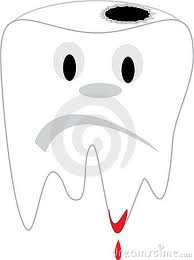 Inflammatory conditions of the pulp
Several factors make the pulp unique
The pulp is almost totally surrounded by a hard tissue (dentin)
The pulp has almost a total lack of collateral circulation 
The pulp possesses unique set of cells, the odontoblasts as well as undif. Mesenchymal cells.
Pulpitis
caries, microleakage
irritants (bac.toxin& caious dentin)
Direct destroy to odontoblast
osmotic effect
Chemical mediators e.g. Histamine, bradykinin
(mediators of vascular changes)
Initiate inflammation
Increased vascular permeability  & extravasation (edema) causing elevation in local pressure later distraction to odontoblasts.

Chemical modification evidences by increasing eosinophil, 
Dilation of vessels lead to slowing of erythrocytes ,  migration of leukocytes around the dilated vessels.
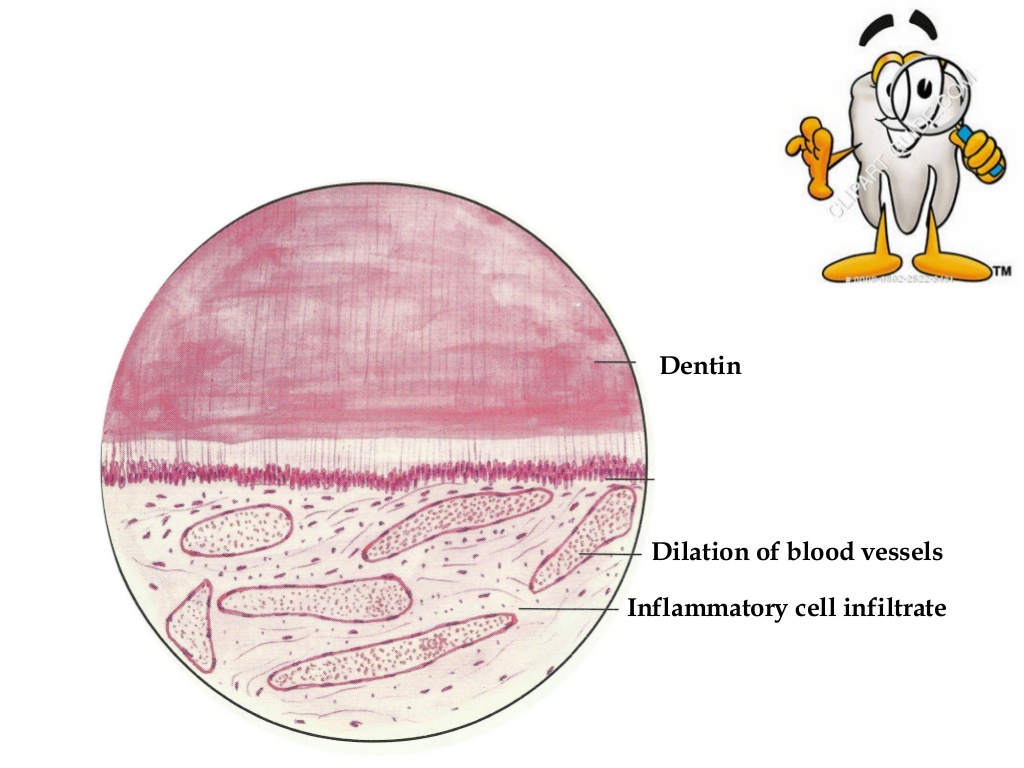 Acute cells is variable. Leukocytes of all forms are present
 
Chronic cells (lymphocytes, macrophages, and plasma cells) 
quickly dominate
Mast cell is rarely seen in healthy pulps but appears in large 
numbers with inflammation
Immune and inflammatory reactions may destroy adjacent 
normal cellular and extracellular components
In general, the density of inflammatory cells and the size of the pulp lesion increase as the caries progresses in depth and width.
The ability of the pulp to withstand injury is related to 
severity of inflammation &blood supply.
Pain is often caused by different factors. Release of mediators of inflammation causes pain directly by lowering the sensory nerve threshold. 
These substances also cause pain indirectly by increasing both vasodilatation and permeability of vessels, resulting in edema and elevation of tissue pressure. This pressure acts directly on sensory nerve receptors.
The pathway of the pulp and periapical pathosis set out from caries
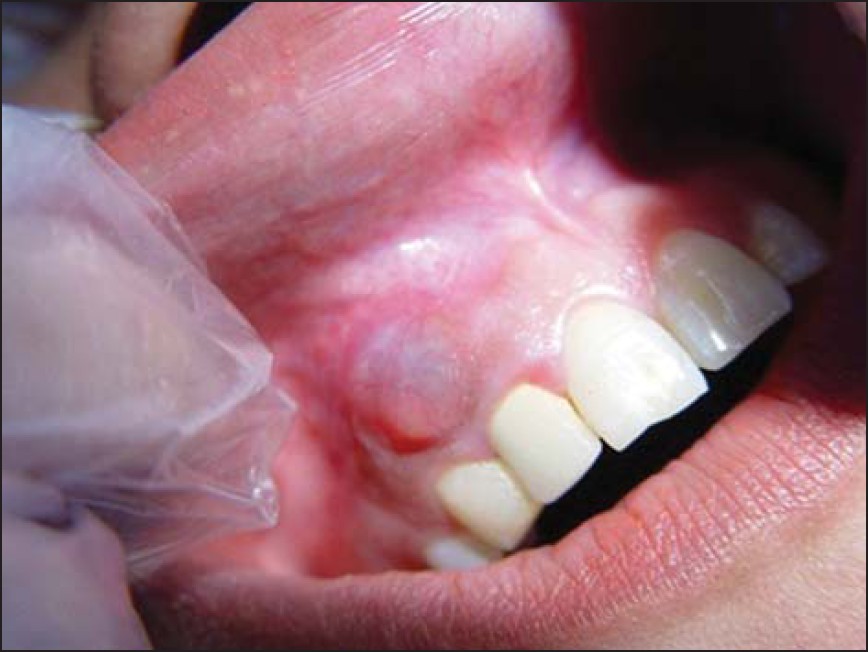 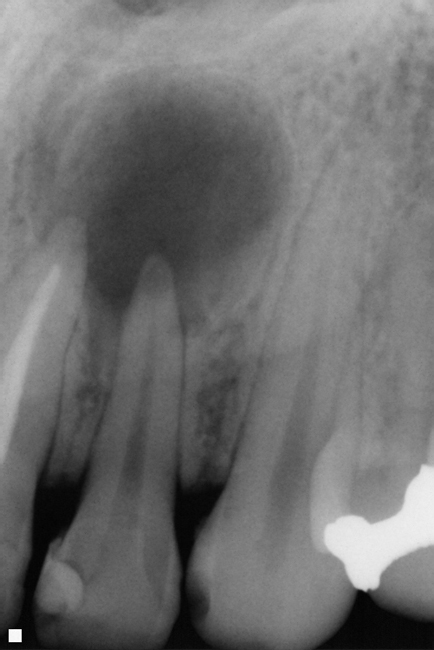 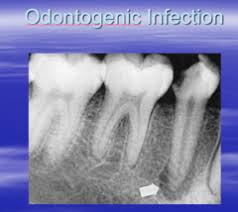 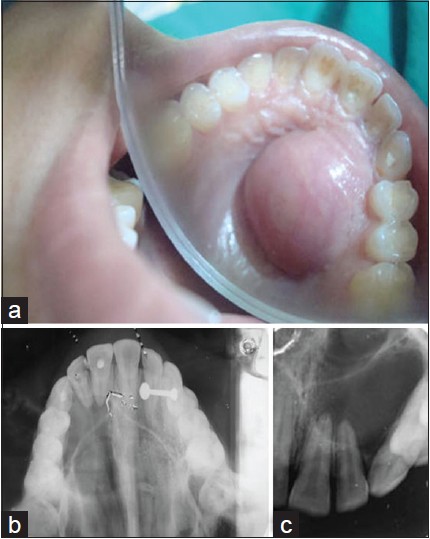 Classification of pulpal disease:
1.Soft tissue change:
                           Reversible pulpitis
                           Irreversible pulpitis
                           Hyperplastic pulpitis
                           Pulp necrosis 
2.Hard tissue change
                            Pulp calcification
                            Internal resorption
Normal Pulp
Symptoms:		                            None 

Radiograph	                                      No periapical change

Pulp tests		                         mild to moderate transient 
                                               response to thermal & electrical stimuli

Periapical tests	                          Not tender to percussion or
				                           palpation
Vitality test
cold test: ethyl chloride
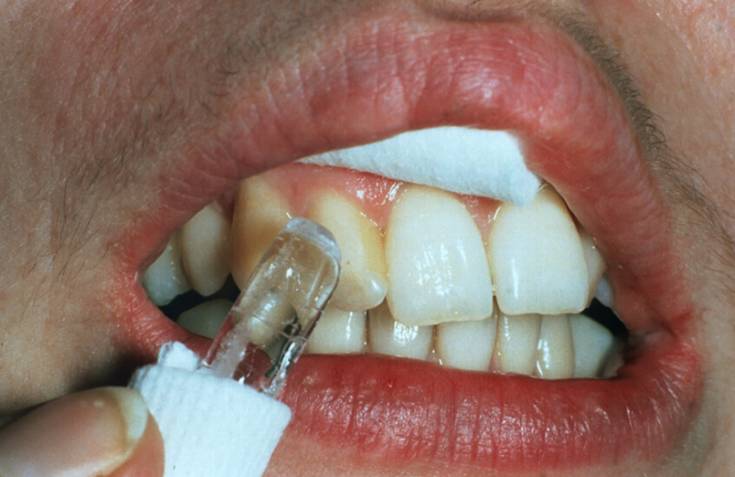 Ice stick
Electric Pulp Test
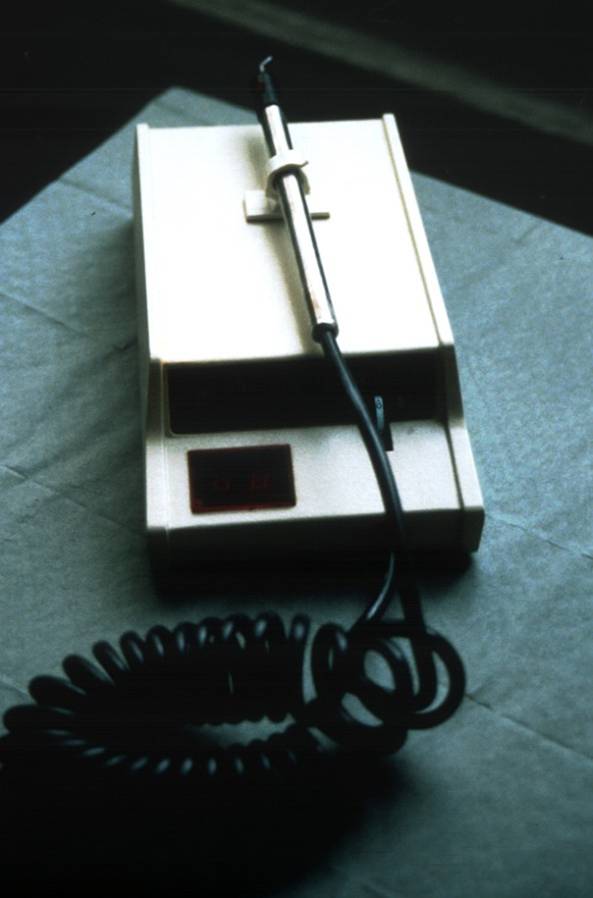 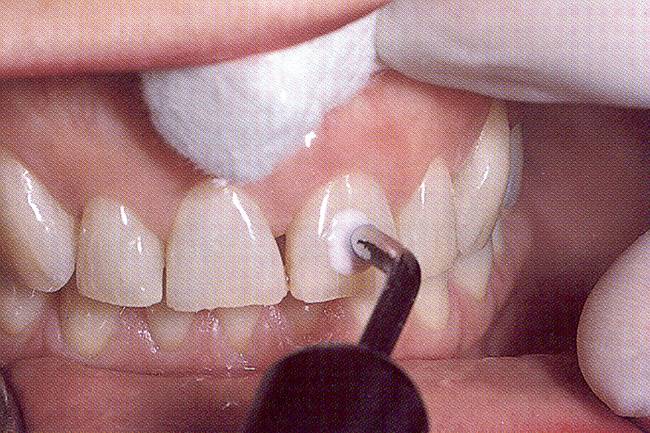 Percussion Test
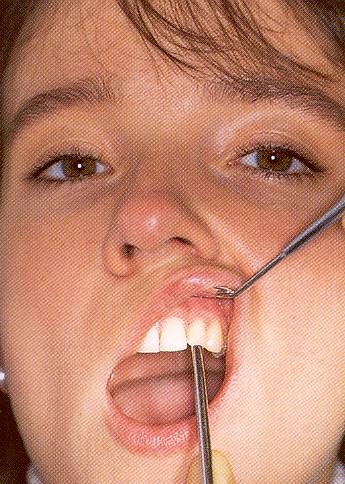 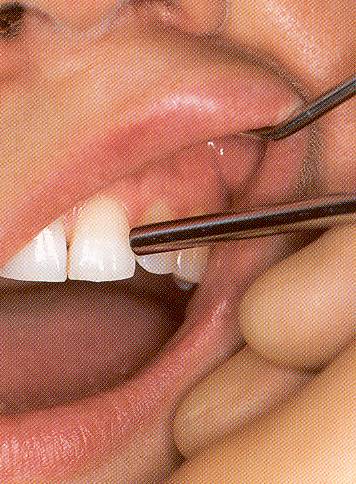 Vertical percussion
Horizontal percussion
Palpation
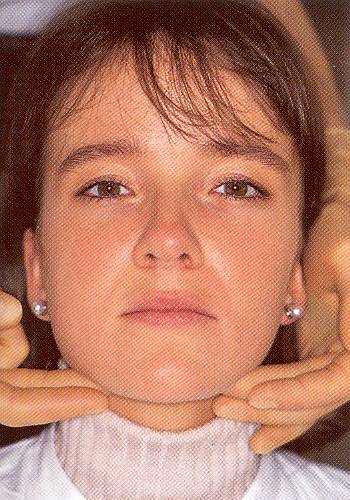 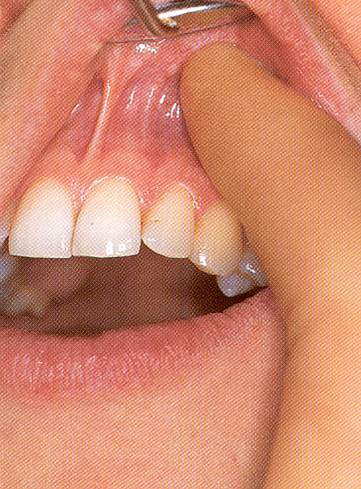 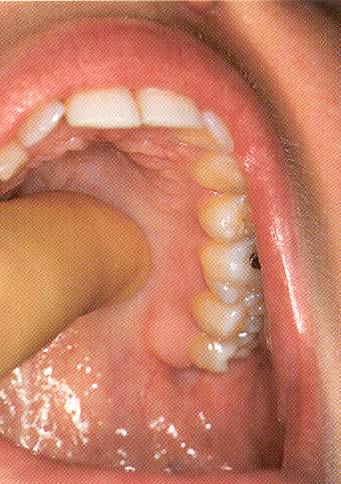 Reversible Pulpitis
Is a reactive inflammatory process resolves or diminishes with removal of irritant.   
Irritants
Caries , microleakage, unbased restorations
Periodontal scaling, root planning
Cervical erosion, occlusal attrition
Most operative procedure and enamel fractures resulting in exposure of dentinal tubules.
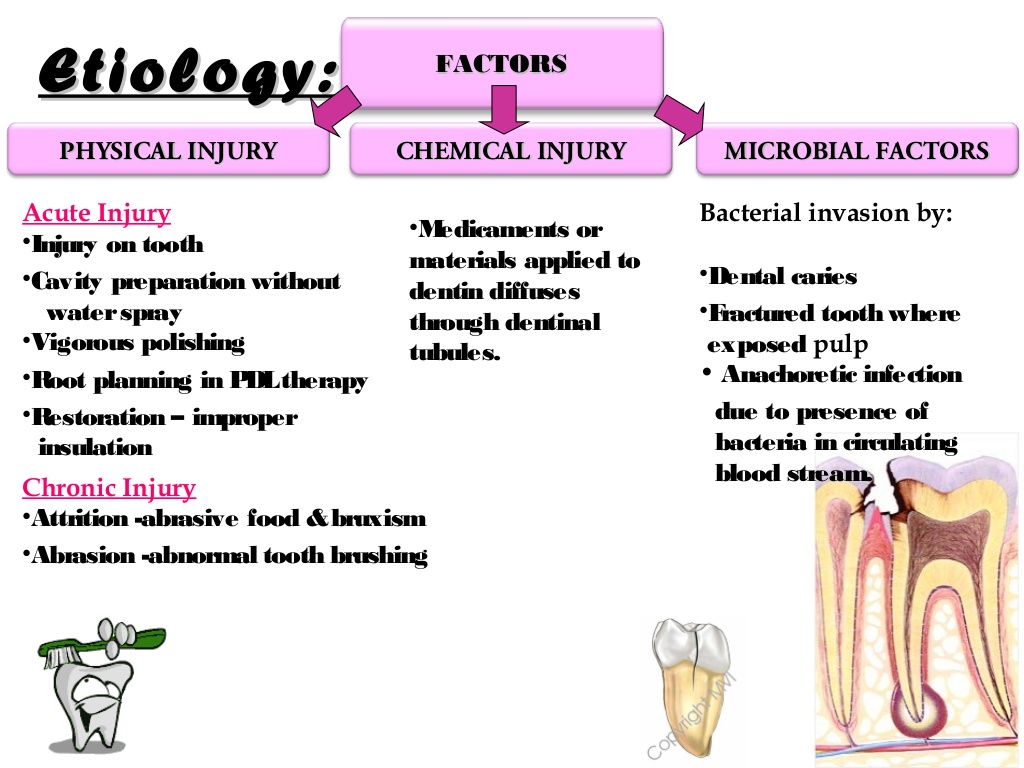 Reversible Pulpitis ( Pulp Hyperemia)
Mild, transient, localized inflammatory response.
CLINICAL FEATURES: Tooth is sensitive to thermal changes, especially cold (sharp transient pain) for a short duration, disappears on withdrawal of thermal irritant.
Responds to stimulation of electric pulp tester at lower level of current indicating low pain threshold.
 Teeth usually show deep caries, metallic restoration with defective margins.
Reversible Pulpitis
In this stage there is a condensed inflammatory reaction of chronic type with no sign of necrosis
 
That mean once we remove the cause it will return back to healing process.
 
Reactionary dentin may continue to form after the onset of pulpitis, providing the pulp has not been irreversibly damaged.
Reversible Pulpitis
Prognosis
Irritant remains
Symptoms  persist 
         + 
more widespread 
           
Irreversible pulpitis
Irritant removed 
+
appropriately treated
Asymptomatic
 uninflammed pulp
Reversible pulpitis
Distinguished from irreversible pulpitis
                             Thermal test
Irreversible pulpitis

painful,  lasts longer, linger after the stimulus removed, pain may come even without a stimulus.
Reversible pulpitis

momentary, painful response subsides as soon as the stimulus removed
Irreversible pulpitis
The pulp is damaged beyond repair and even with the removal of the irritant it will not heal. 
Irreversible pulpitis is often a sequel to and progression from reversible pulpitis. 
 Irreversible pulpitis may be acute, subacute, or chronic, partial or total and the pulp may be infected or sterile. symptomatic or asymptomatic.
TREATMENT & PROGNOSIS:
Drainage of exudates from pulp chamber. Pulpotomy. 
Root canal treatment. 
Extraction of tooth.
Symptomatic pulpitis
Characterized by intermittent or continuous episodes of spontaneous pain (with no external stimuli) pain tends to be moderate to sever depending on the severity of inflammation, and it may be sharp or dull. Localized or referred.
 Pain may last only minutes or for hours.
 Application of thermal stimuli to teeth may produce an immediate response, and the response does not disappear and is prolonged after removal of stimuli. 
Occasionally, application of cold in-patients with acute painful irreversible pulpitis causes vasoconstriction, drop in pulpal pressure, and subsequent pain relief.
Asymptomatic pupitis
May be developed from a symptomatic pulpitis or from a low-grade pulp irritant. 
 It may develop from any type of injury, but is usually caused by a large carious exposure or by previous traumatic injury that resulted in painless pulp exposure of long duration.
Asymptomatic pulpitis
The infection leads to the development of micro abscess begins as tiny zones of necrosis with dense inflammatory cell 
Commonly an abscess contains of necrotic and degenerating cells, cellular elements and microorganisms. 
The important inflammatory cell in the abscess is the neutrophil. 
Immediately surrounding the abscess may be a dense infiltration of lymphocytes, plasma cells and macrophages
Asymptomatic pulpitis
It may end up with complete necrosis of the pulp. 
It is proceeded further to involve radicular pulp part (chronic total pulpitis with partial necrosis), we can see more than one pulp abscess in the coronal and radicular pulp and it is more sever. And it may end up with complete necrosis of the pulp.
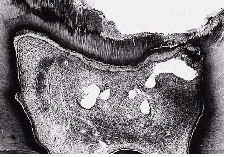 Some pulps respond to carious exposure by surface ulceration that exposes the pulp to the oral cavity (chronic ulcerative pulpitis). And this is considering as safety valve that delays the spread of injury
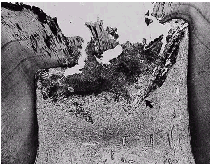 Clinical tips:
Pain
Elicited by thermal stimuli or referred
On mastication/tooth contact and well localized
Pulpal
Peri-radicular
Throbbing constant reacts to heat
Dull short reacts to             cold&sweets
Reversible pulpitis
Irreversible pulpitis
Percussion
Lateral
Apical
Periodontal
Pulpal
Test :if inflammation is confined and has not extended periapically, teeth respond within normal limits to palpation and percussion. 
Extension of inflammation to the periodontal ligament causes percussion sensitivity and better localization of pain. 
Treatment: Root canal treatment or extraction is indicated for teeth with signs and symptoms of irreversible pulpitis.
Hyperplastic pulpitis (pulp polyp)
A form of irreversible pulpitis, is the result of growth of chronically inflamed young pulp into occlusal surfaces 
Usually asymptomatic. reddish cauliflower-like growth of connective tissue.
Attributed to a low- grade chronic irritation
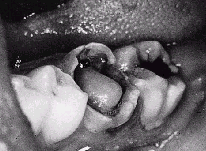 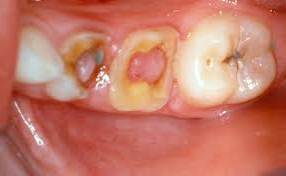 Hyperplastic pulpitis (pulp polyp)
It is occasionally associated with signs of irreversible pulpitis such as spontaneous pain. 
The teeth respond within normal limits when palpated or percussion. 
The threshold to electrical stimulation is similar to that found with normal pulp.
Hyperplastic pulpitis (pulp polyp)
Microscopically: 
A complex of new capillaries
proliferating fibroblasts & inflammatory cells.
 Sensory nerve elements are almost totally absent near the surface, in contrast to the rich innervations of an exposed non-hyperplastic pulp.
Treatment: requires pulpectomy, R.C.T or extraction.
Pulp necrosis
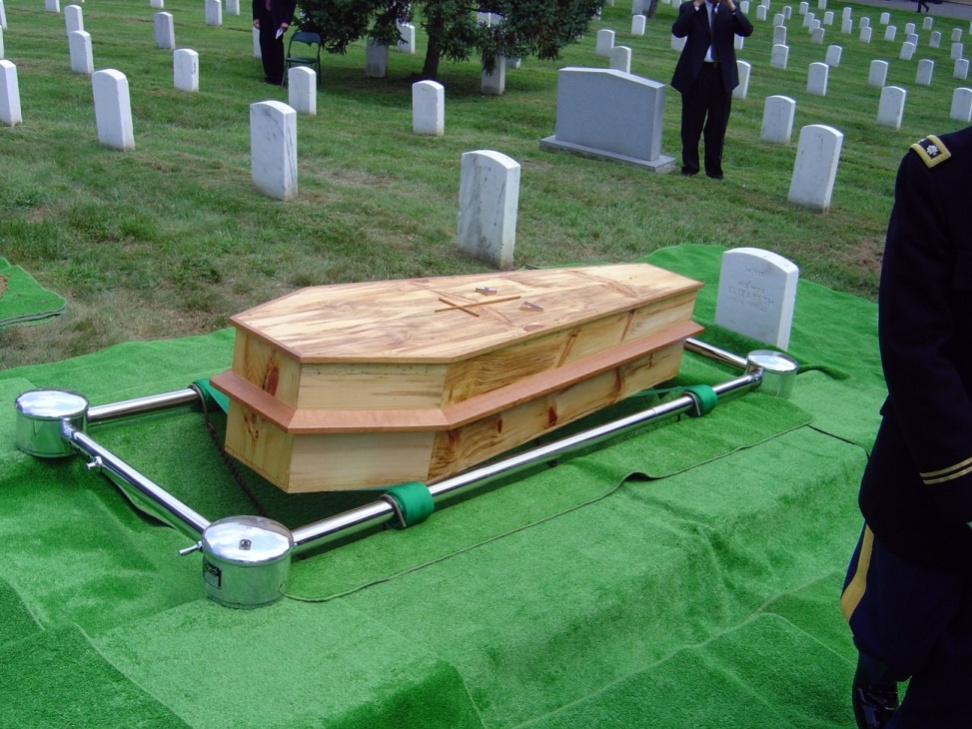 Pulp necrosis
Death of the pulp may result from an untreated irreversible pulpitis or from traumatic injury that disrupts the blood supply to the pulp. 
It can be partial N. which gives similar symptoms to irreversable pulpitis 
or total N. which is asymptomatic.
If not treated it will spread beyond the apical foramen causing inflammation of the periodontal ligament; result in thickening of periodontal ligament, which may be quit sensitive to percussion
Pulp necrosis of 2 types:
Liquefaction N: A complete liquefaction of cellular elements surrounded by disintegrated polymorphonuclear leukocytes and chronic inflammatory cells and usually leads to an apical abscess (liquefaction necrosis and pus).
Coagulation N: as a result of protein denaturation that followed hypoxic tissue death. Under microscope we see cellular boundaries of the cells, but no intracellular content. 
Pulp can remain necrotic in that manner for many years.
Hard tissue changes due to pulpal inflammation:
Internal resorption 
Is another type of asymptomatic irreversible pulpitis. 
The term internal resorption is applied to the destruction of predentin and dentin. 
visible on radiographs
can be seen as a pink area through the intact enamel. The pink color is due to the granulation tissue in the coronal dentin undermining the enamel.
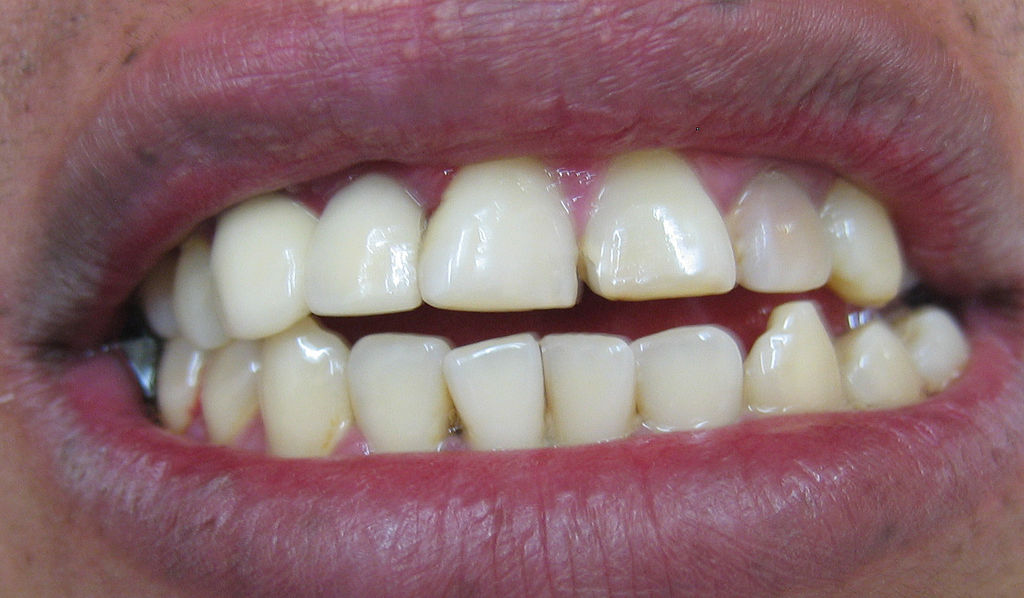 Internal resorption
It may begin in the pulp chamber, or the root canal. 
If allowed to continue untreated, it can perforate either above bone or into the periodontal ligament within bone. Such communication of the pulp and periodontium creates sever, irreversible pathosis.
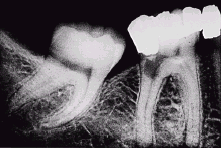 Clinically
Pain may be a presenting symptom if perforation occurs and the metaplastic tissue is exposed to the oral fluid.
Teeth with intracanal resorpative lesions usually respond within normal limits to pulpal and periapical test.
Radiographs reveal radiolucency with irregular enlargement of root canal compartment.
Histologically: granulation tissue with multinucleated giant cell, an area of necrotic pulp is found coronal to granulation area.
Treatment: Immediate removal of inflamed tissue and institution of root canal treatment is recommended
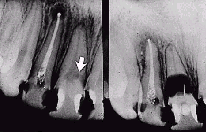 Canal calcification
Deposition of abnormally large amount of reparative dentin through out the canal system. 
Related to various forms of injury (Restorative procedures, attrition, abrasion, and trauma), where as others regard it as a natural phenomenon.
 As irritation increases, the amount of calcification may also increases leading to partial or complete radiographic obliteration of the pulp chamber and root canal. A yellowish discoloration of the crown is often a manifestation of calcific metamorphosis.
Clinically: pain threshold to thermal and electrical stimuli usually increases, or often the teeth are unresponsive.
 Palpation and percussion are usually within normal limits.
Radiographically: calcification of pulp tissue is associated with various degrees of pulp space radiographic obliteration. A reduction of coronal pulp space followed by a gradual narrowing of the root canal is the first signs. 
Tt: Calcification of itself is not pathosis and dose not require treatment
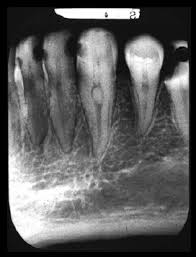 Subjective History
Pain History
Location
Intensity 
Duration
Stimulus
Relief
Spontaneity
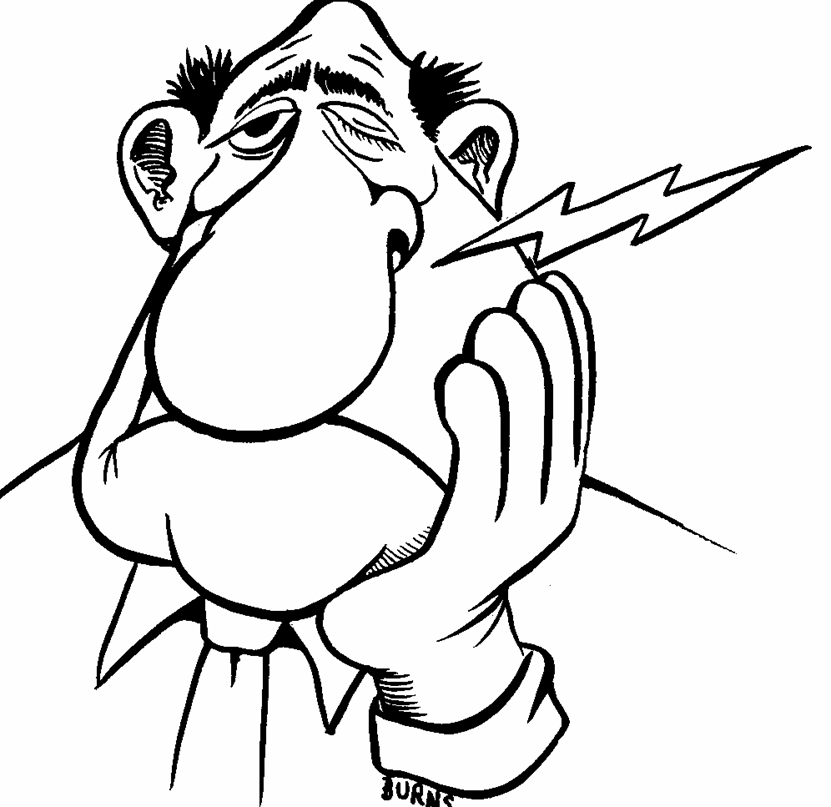 Objective Testing
Visual Examination
Percussion 
Palpation
Mobility, Occlusion
Periodontal probing
Selective anesthesia
Test cavity
Transillumination
Thermal tests, Electric Pulp Test
Radiographs
Discoloration
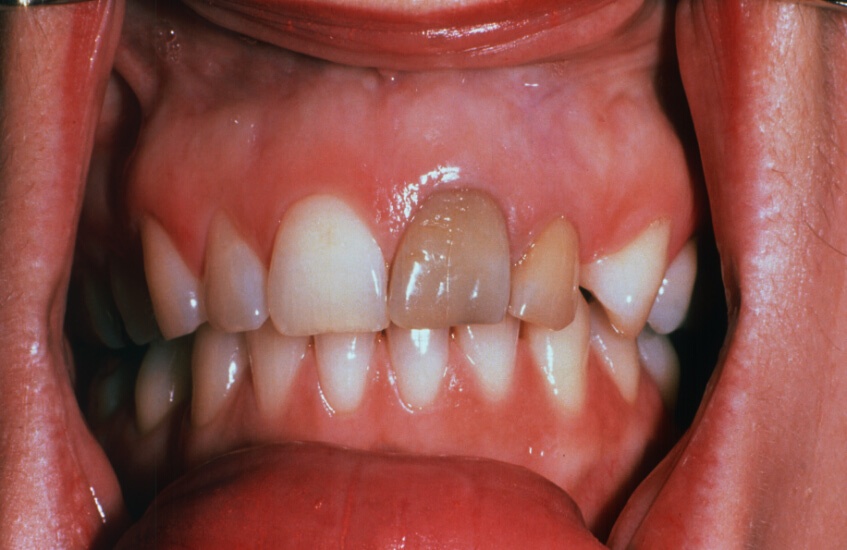 Thank you
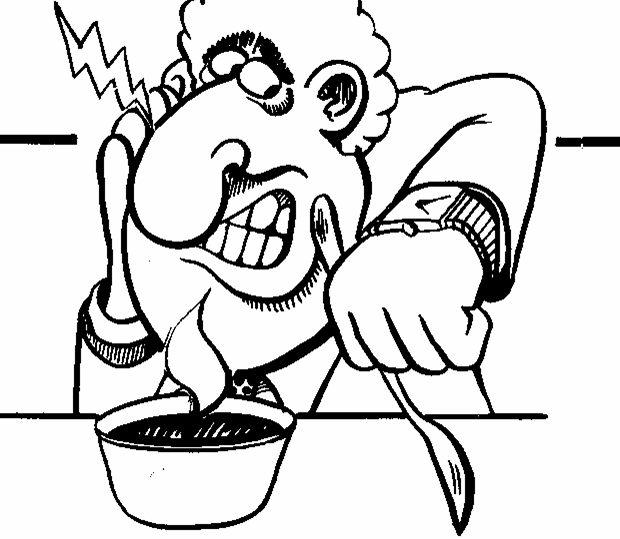